SignWriting in Brazilian Deaf Education 1996 to present
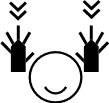 Phd. Marianne Rossi Stumpf

Madson Barreto
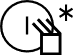 1996: Primeiro grupo entrou em contato com Valerie Sutton 
Tradução e adaptação do Manual de SignWriting
Adaptação do livro “Uma menina chamada Kauana 




1997: primeira experiência do ensino do SW para os jovens surdos da Escola Especial Concórdia emPorto Alegre/ RS
1999: Projeto SignNet do Prof. Dr. Antônio Rocha
Depois de 2000
Expansão de SW nos dicionários de Capovilla
Workshop, Seminários, Produções dos livros de infantis em Escrita de Sinais (SW)
Aplicação experimental do ensino de SW nas Escolas de Surdos
Formações de cursos para os intérpretes, instrutores de Libras e outros
2006/2008: Curso de Letras/ Libras nível ensino superior consta de 3 disciplinas de Escrita de Sinais para os professores de Libras e os intérpretes
Produções Científicas sobre Escrita de Sinais
Mais de 20 pesquisadores (mestres e doutores) sobre Sistema SignWriting nas áreas de Educação, Ciências de Computação, Linguística e Estudos de Tradução e Interpretação nas universidades Brasileiras
Alguns livros já foram produzidos,são 10 títulos disponíveis:
Cadernos de Tradução – Pós graduação em Estudos da Tradução (QUADROS ; STUMPF, M. R. . Tradução e interpretação da língua brasileira de sinais: formação e pesquisa. Florianópolis: UFSC, 2010. (Tradução/Artigo).
Placa na Biblioteca Pública do Amazonas
Escrita de Sinais traduzida por Débora Campos Wanderley
Libras Escrita
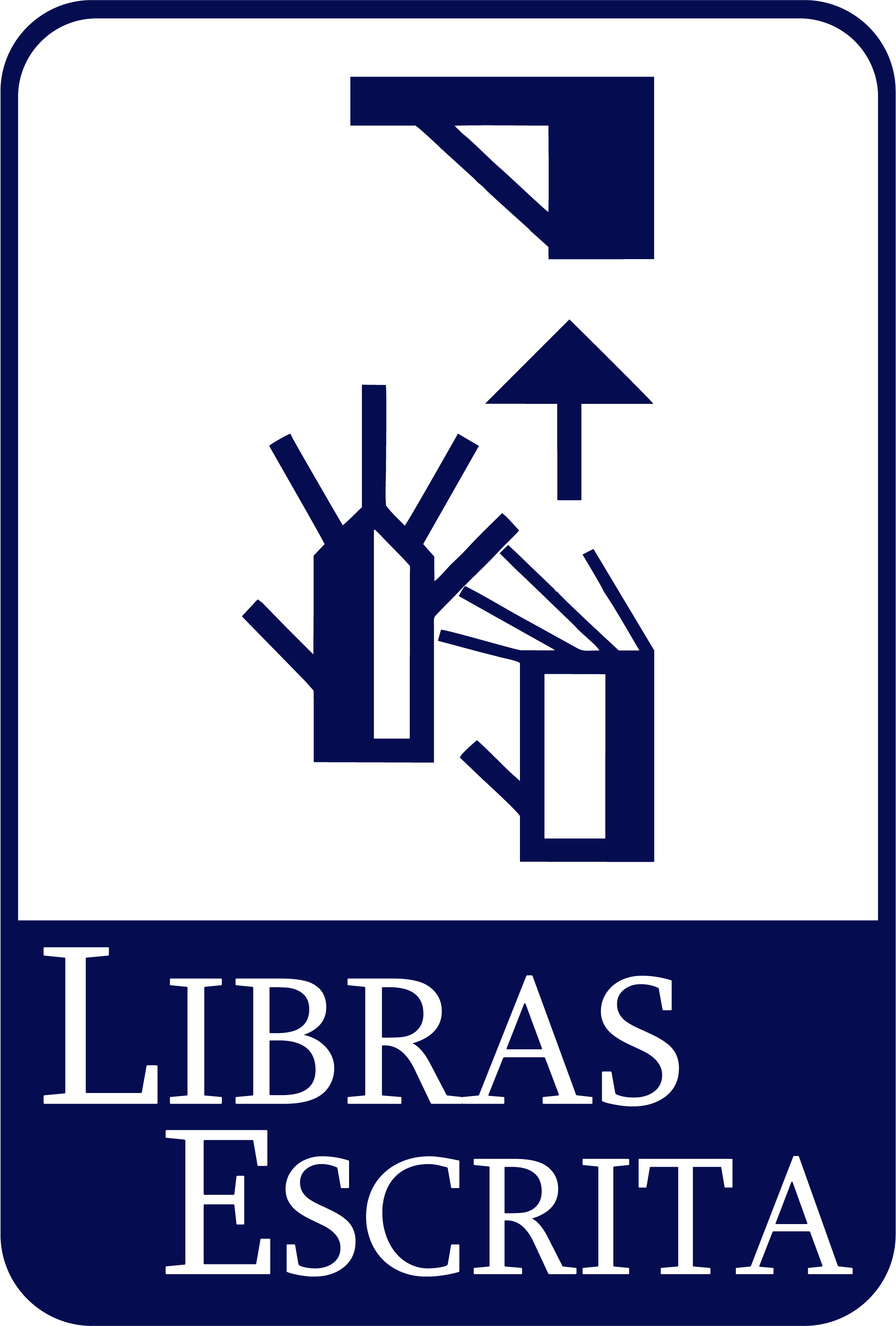 2012 – Livro “Escrita de Sinais sem
   mistérios” (Barreto & Barreto)







LibrasEscrita.com.br
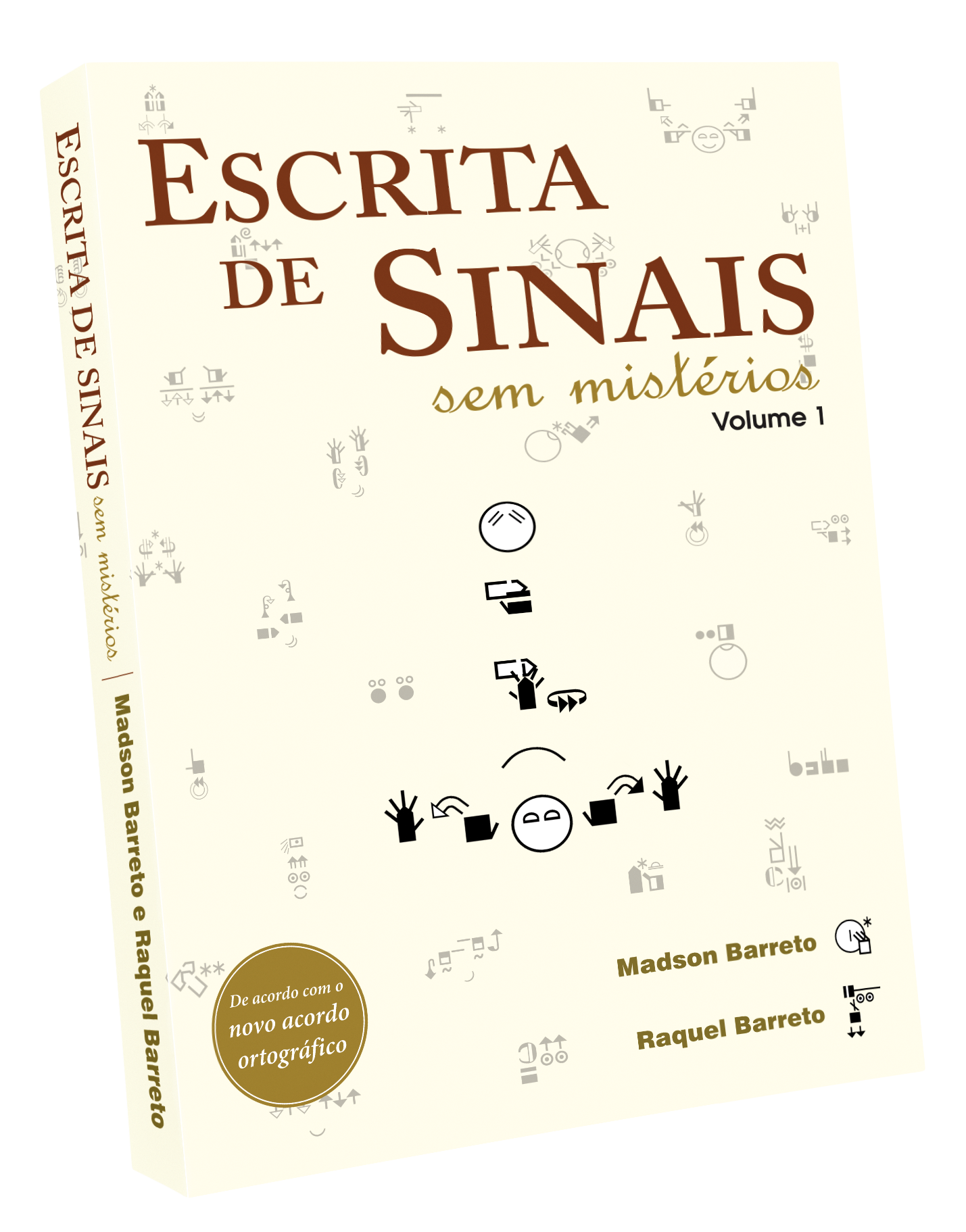 2013 – Libras em Jogo (2ª edição)
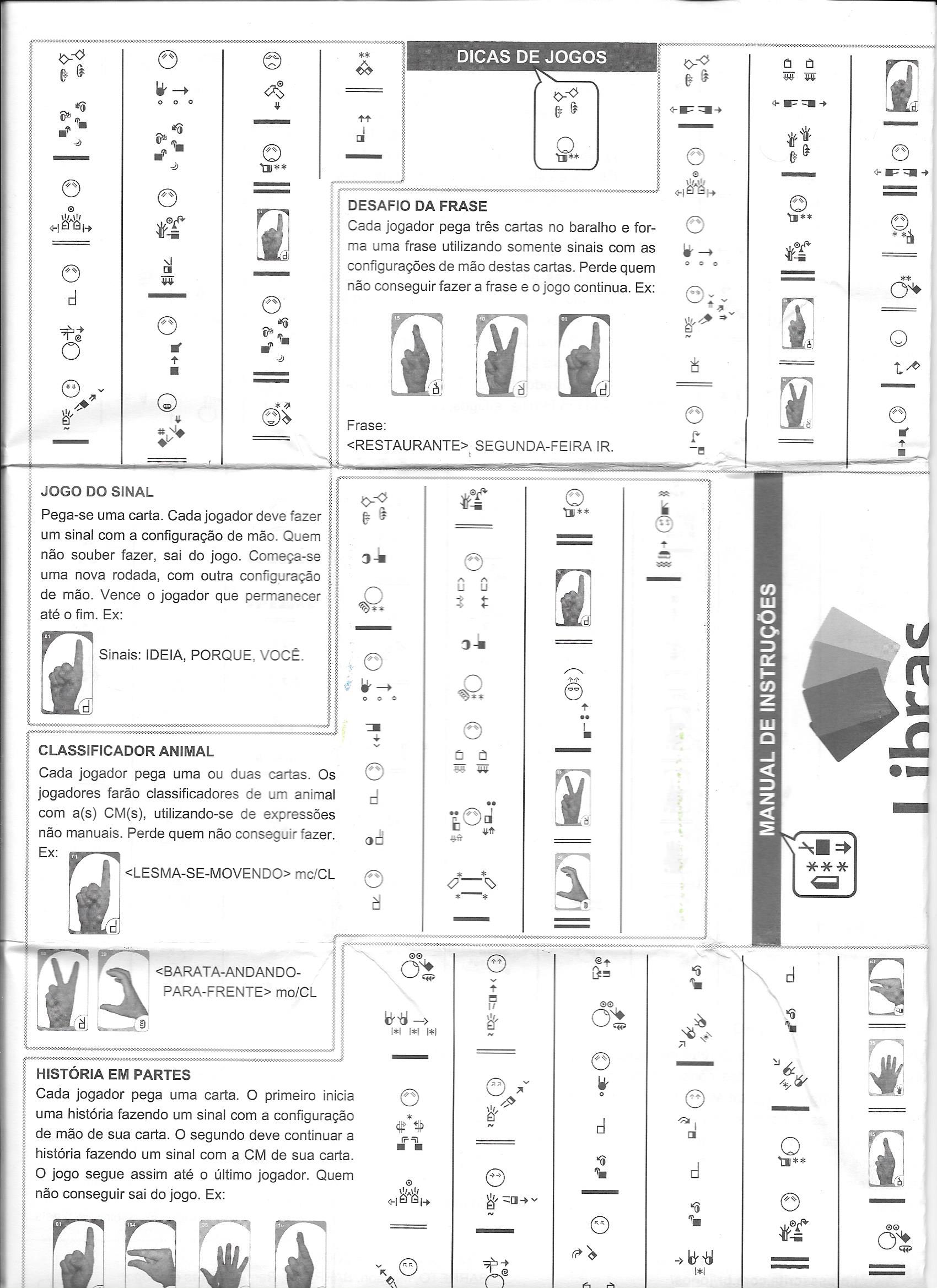 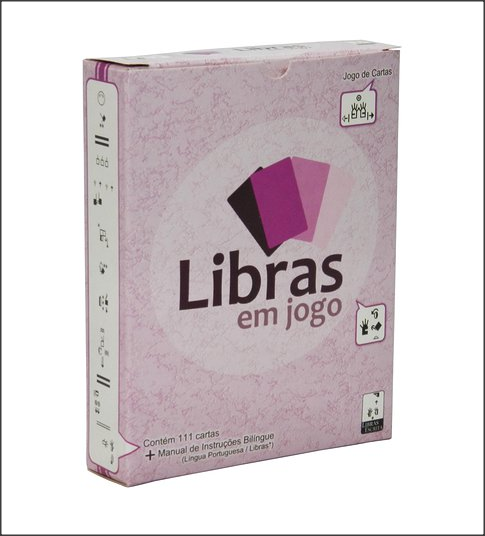 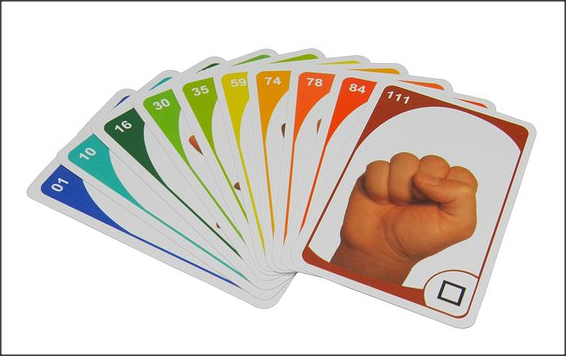 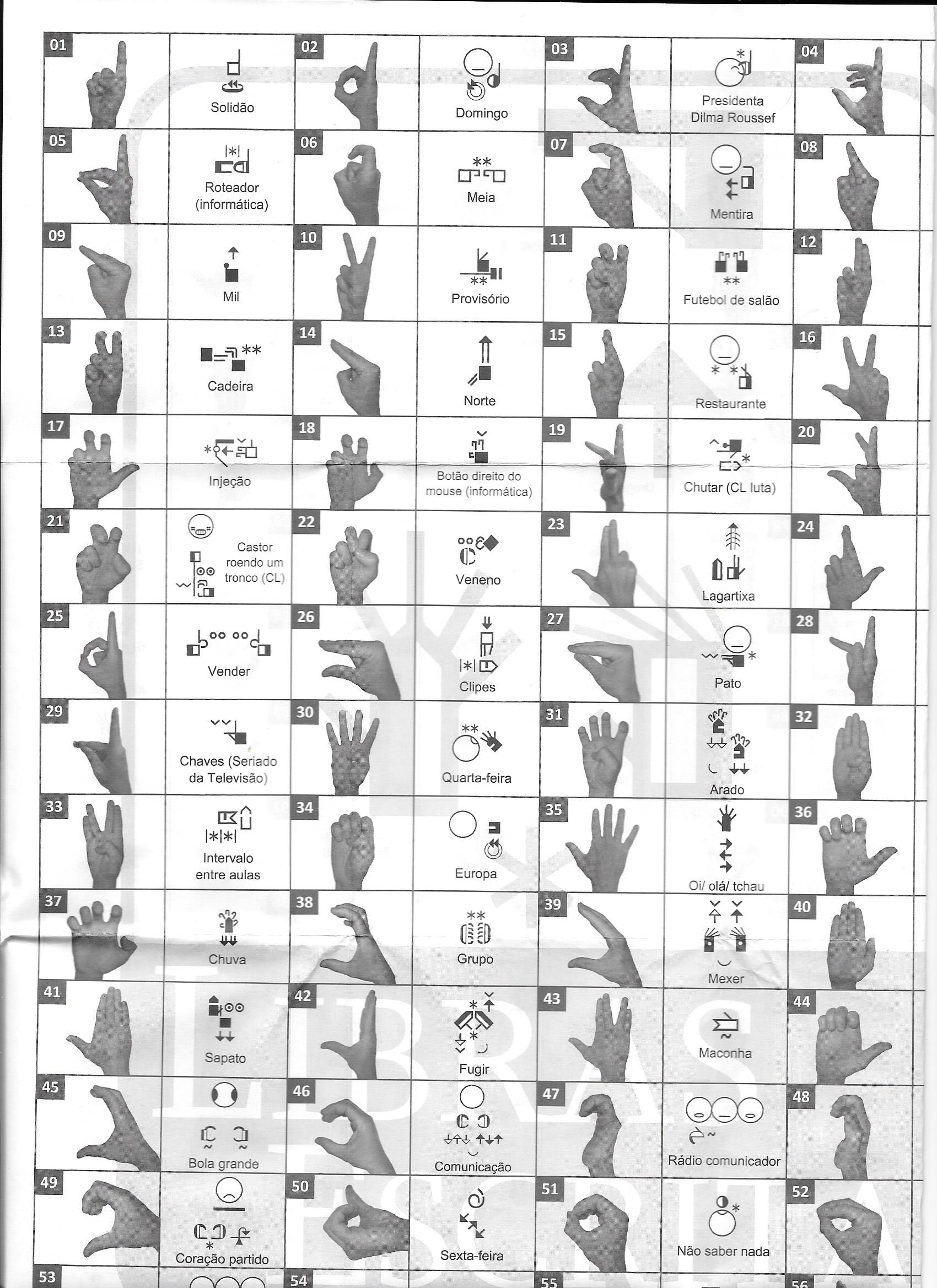 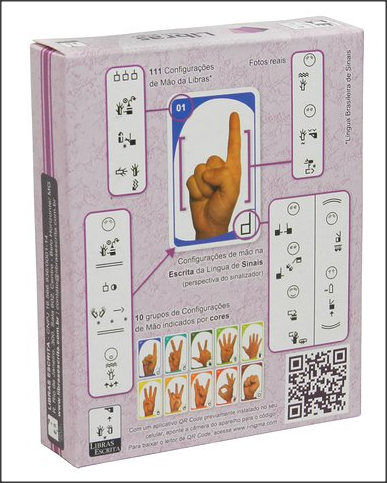 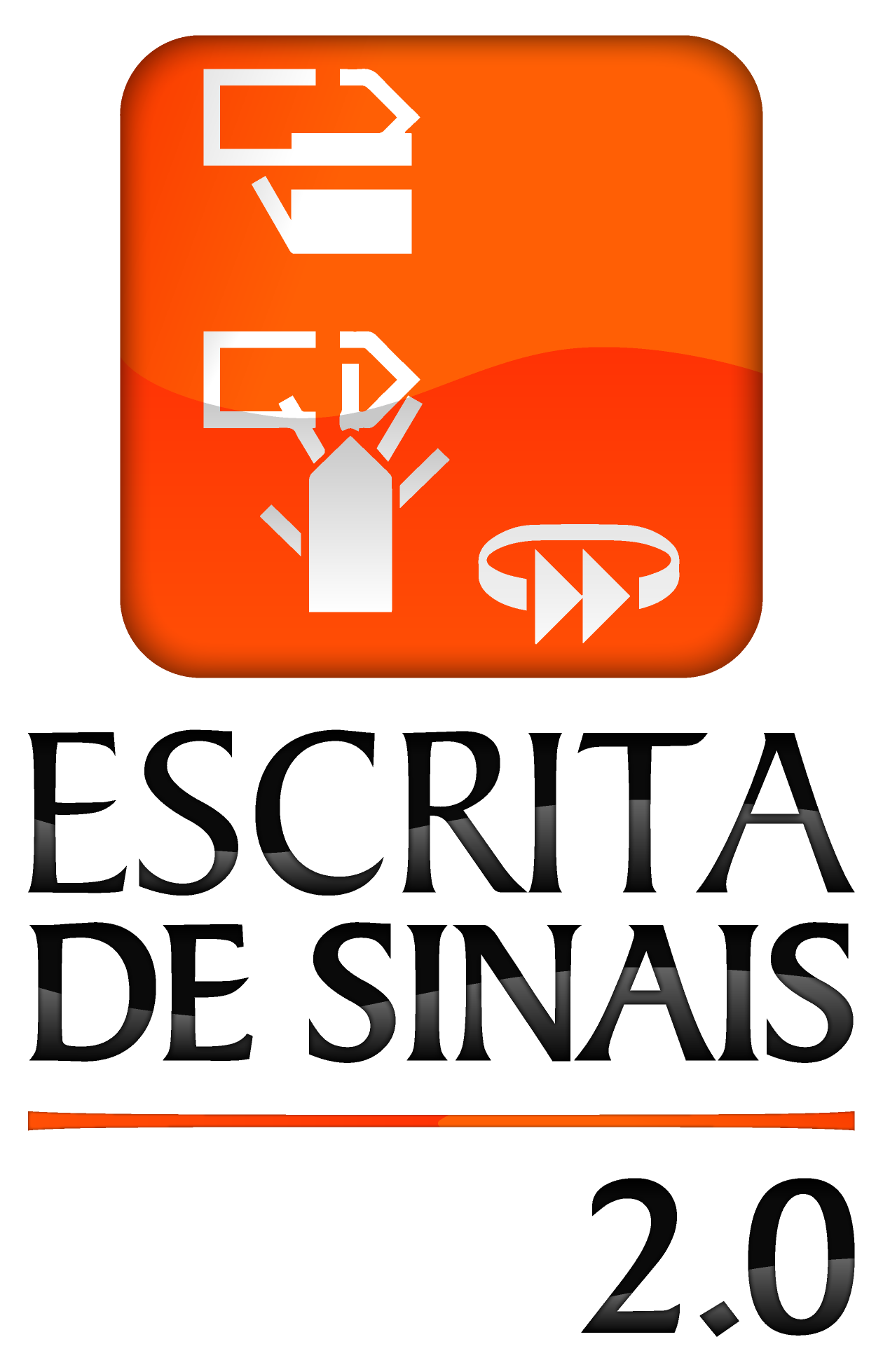 2013 – Curso Online “Escrita de Sinais 2.0”
    Mais de 50 alunos de 16 dos 26 estados
    brasileiros e 1 aluna de Portugal
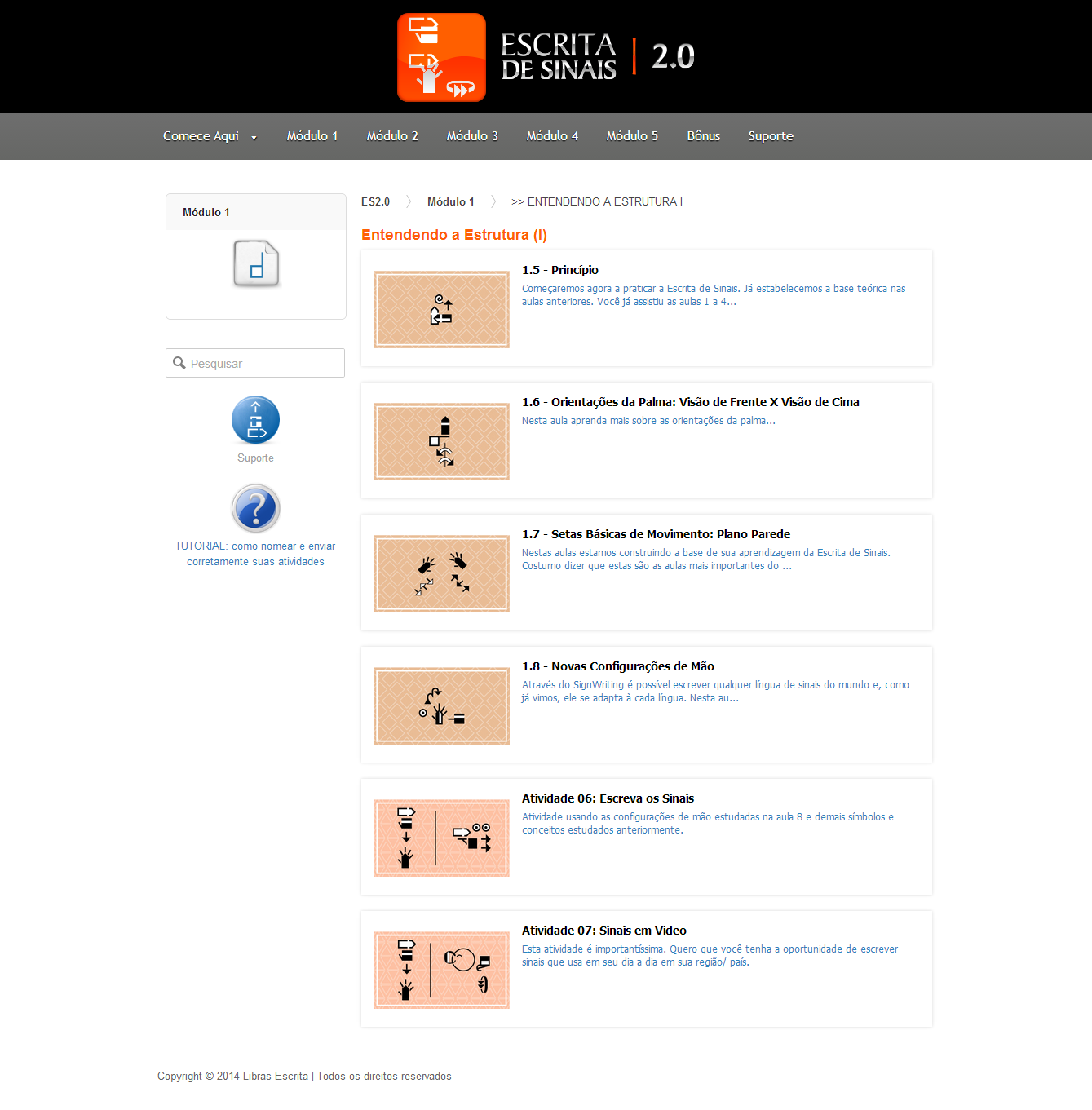 2013 – Libras Escrita no Facebook (FanPage)/
	Blog Libras Escrita
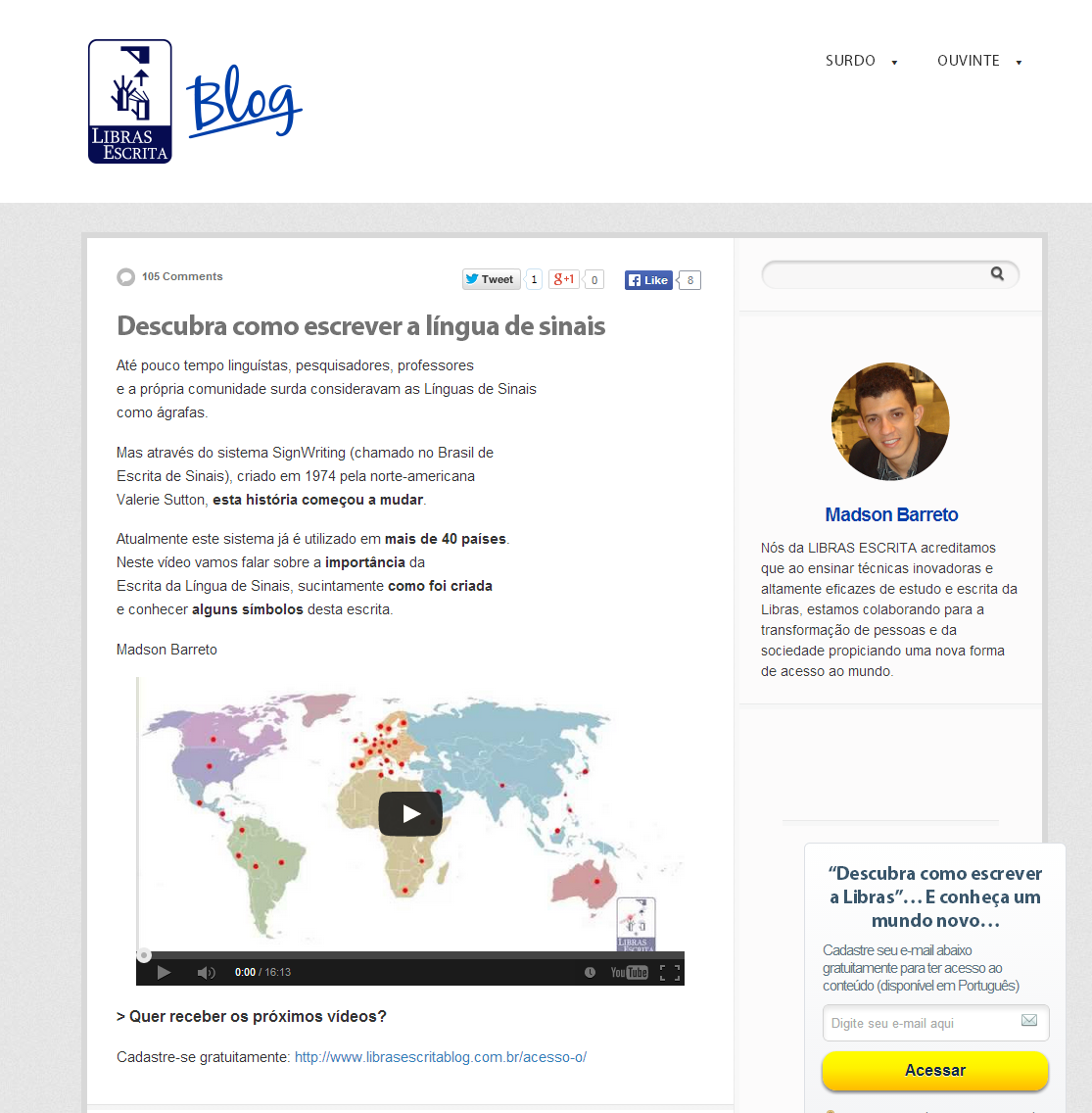 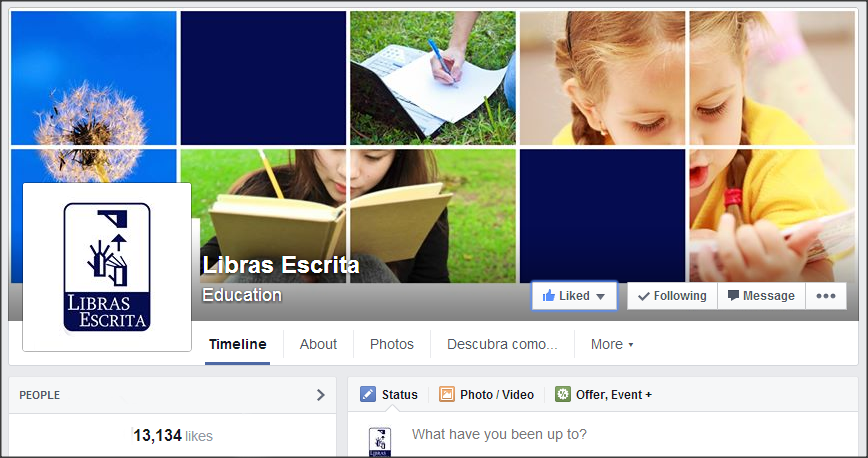 facebook.com/LibrasEscrita         blog.librasescrita.com.br
Considerações Finais
ContatosInfo contacts
Marianne Rossi Stumpf, Phd.
sutmpfmarianne@gmail.com
Professora Adjunta na Universidade Federal
de Santa Catarina


Madson Barreto
madson@librasescrita.com.br
www.librasescrita.com.br
Co-fundador e Professor na Libras Escrita – Brasil
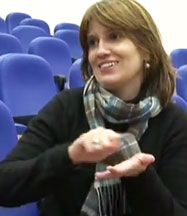 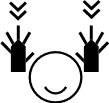 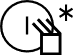 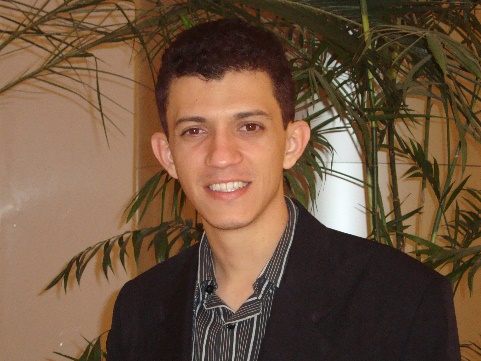